Claire Gavray
Université  de Liège
FASS et FPSLSE
1
Les constats de base
2
Accroissement conjoint du taux d’emploi féminin et du taux d’emploi à temps partiel
En Belgique comme ailleurs (même si intensités différentes)

Entre 1986 et 2006, le nombre de femmes actives a augmenté de 50% et cet accroissement vaut surtout pour les classes d’âge élevées. Désormais plus de différence significative selon qu’on a charge d’enfant ou non
On est passé d’un taux d’emploi féminin de 38% en 1986 à 54% en 2006 et 58 % en 2016  (situation un peu moins favorable en Wallonie)
Conjointement le taux d’emploi féminin salarié à temps partiel ( depuis plus longtemps déjà une pratique significative dans notre pays comparativement à d’autres) est passé entre ces 3 années de  25% à 42% en 2006  et 46 % en 2016
3
! Le taux d’emploi à temps partiel des hommes a augmenté –(proche de 10% désormais) mais  pas le même temps partiel et  le caractère sexué de ce type d’emploi est resté stable  avec le temps (autour de 80%  des détenteurs d’emploi à temps partiel sont des femmes).
Effet d’âge beaucoup plus fort chez les hommes que chez les femmes H les plus concernés : les jeunes et les travailleurs en fin de carrière
Toutes les tranches d’âge sont concernées chez les femmes même chez celles qui n’ont pas encore d’enfants ou n’en ont plus à charge
4
5
Pas lien linéaire avec le niveau de diplôme dans le groupe masculin mais un lien très fort dans le groupe féminin
2009 Belgique  ( Valenduc)
60% des femmes en emploi avec un dipl max de primaire  occupaient un emploi à temps partiel contre 28% des femmes diplômées universitaires (emplois dans le non-marchand, l’enseignement….)
 > l’écart se creuse entre les sexes mais aussi entre les femmes et entre les groupes sociaux
6
Tous les secteurs d’activité sont concernés par le caractère sexué/ genré de l’emploi à temps partiel  et de son évolution 
Industrie           7% H       31% F
Commerce       12% H     45% F
Assurances       9% H       42% F
Activités soc.   19% H      58% F
Arts spectacle  27% H     F51%
7
50% des emplois à temps partiel  renvoient à un nombre d’ heures inférieur à 20H/sem
Les contrats à temps partiel long (supérieur à un 3/4 temps) qui représentent 25% du temps partiel se localisent dans le secteur énergie, l'administration publique  et  les activités financières.
Les petits contrats à temps partiel se concentrent principalement dans 3 branches d'activités très féminisées: l’Horeca, les services collectifs, sociaux et aux personnes et l’industrie manufacturière. 
…cela même si le nombre moyen d’heures travaillées par semaine (contractuelle et habituelle) est proche pour les hommes et pour les femmes (24H/sem) à temps partiel  > différence d’écart de distribution du temps travaillé au sein des deux groupes  > attention à l’indicateur retenu pour tirer des conclusions
8
Nécessaire de replacer le travail, l’emploi   et l’emploi à temps partiel en regard au contexte de pensée en évolution
9
Dominique Méda (Le Travail, Que sais-je ?, 2015) explique que
la notion de travail est historique et que le terme actuel est le résultat de la 
sédimentation de trois couches de signification (qui s’organisent en couche) : 
le travail facteur de production (élément nécessaire à côté du capital) 
   (XVIIIe siècle) -
le travail-essence de l'homme (début XIXe), travail comme activité  mais aussi
 but conscient auquel il doit subordonner sa volonté (valeur du travail en hausse; il  
est devenu élément central de l’identité)
- le travail pivot de la distribution des revenus, des droits et des protections
caractéristiques de la société salariale (fin XIXe), via l’inscription dans l’emploi. 
A remarquer que sur la dernière période, les revenus des ménages dépendent 
de plus en plus du salaire et des protections qui l’accompagnent.
10
Emploi à temps plein / à temps partielcette distinction existe-t-elle depuis toujours ?
Assez récent 
suite aux demandes des entreprises, à leur avantage
avec des conditions de travail de plus en plus difficiles pour les travailleurs /euses
11
La patte de l’état dans le développement de l’emploi à temps partiel et les dégradations continues du statut d’emploi à temps partiel
Encouragement par des primes du développement de ce type d’emploi
Réglementations désormais au profit des employeurs
Moyen pour l’état de réduire le taux de chômage et se rapprocher des objectifs  de hausse rapide du taux d’emploi féminin
12
Qu’en ont dit  les syndicats?
Avant tout mises en garde et conseils ( plutôt prendre crédit-temps)
Reconnaissance de la déstabilisation de l’emploi féminin
« Supercherie du bonus à l’emploi »
13
Une promotion du temps partiel et une acceptation de  ces évolutions… largement parce que cela touche les femmes et qu’elles ont peu de pouvoir de négociation pour se défendre dans le modèle de pensée de la société… qu’elles ont par ailleurs aussi intériorisé.

Arguments naturalistes et de ‘choix’ 
Arguments renvoyant aux demandes des clients
Arguments  de protection ‘pénibilité’ / discrimination bienveillante

Très souvent, tout sauf des  horaires de conciliation entre vie privée et professionnelle !
14
Une conception et une réalité sexuée et genrée des temps sociaux qui 
englobent bien plus que la question de l’emploi à temps partiel

La charge mentale des femmes > plus vers une vision et une pratique du temps ‘long’
Les enquêtes budget-temps renvoient à une vision ‘masculine du temps’
Le temps gratuit et familial reste encore souvent pensé comme du temps non productif . 
Pas de changement radical dans le partage des activités au sein des couples
15
16
17
L’égalité dans les couples, où est-elle la plus ‘forte’ ?
Résultat de mes recherches : 

plus de partage équilibré des différents temps quand  deux membres du couple à diplôme moyen à haut dans secteur soin, enseignement, non marchand, travaillent à temps plein (proche de 38H), ont des salaires proches > quand pouvoir de négociation équilibré. 
Les jeunes gardent l’impression que le partage des tâches et des temps se fait spontanément de manière équilibrée selon les goûts de chacun  …. Peu de négociation en début de couple > problèmes surgissent après
18
L’impact en termes de  carrière, de revenus et de risques de pauvreté
Angeloff, Tania. « Des miettes d'emploi : temps partiel et pauvreté », Travail, genre et sociétés, vol. 1, no. 1, 1999, pp. 43-70. 
Les femmes représentent le gros du réservoir de travailleurs pauvres
19
Peu de possibilités de formation , de carrière pour les travailleuses à temps partiel
20
85% des chefs de famille monoparentale sont des femmes et elles travaillent largement dans les secteurs professionnels précaires et à petits salaires (79%), comme les titres-services (90%)
(Marche mondiale des femmes 2016)
21
Triomphe légalisé de la flexibilité des travailleurs les plus démunis.
22
La détention d’un emploi à temps partiel :  l’emballement de trajectoires fragiles
PSBH thèse 2003
Résultats pouvant aller dans ce sens
emploi à temps partiel+ à durée déterminée conduisent à une interruption de travail et le plus souvent après à un nouvel emploi à temps partiel avec au bout du compte un risque de découragement qui peut mener vers la sortie d’emploi (… suivie désormais d’une injonction à y retourner…. )

 > de nombreuses  carrières incomplètes
23
Le rapport révèle qu'à temps partiel, l'écart  de salaire entre les hommes et les femmes est encore plus important. Une salariée à temps partiel gagne 18 % de moins par mois qu'un salarié à temps partiel. ( La libre 2010 : La précarité d’emploi s’étend)
24
Femmes peu qualifiées, pauvres parmi les pauvres
Salaires en bas de l’échelle des qualifications
Complément de revenus pour impossibilité de compléter progressivement retiré
Pas d’avantages extra-légaux
25
Psbh 1993
Difficile de nouer les deux bouts: 
Quand travaillé les 12 mois l’année passée 23%H et 35% F
Quand pas travaillé du tout  l’année passée 45%H ET 64% F
Quand travail et non travail  l’année passée 38%H et 67% F
26
Des réductions de sociabilité, de vie sociale et souvent un sentiment de solitude
27
Pourquoi si peu de réactions et de révolte ?
28
aspects psycho-sociaux à prendre en compte
Niv de dépression  ( PSBH,2003) 
selon situat socioprof /échelle de 100

Trav TP 31
Trav t partiel 36
Chômeur indemn 37
Chom non indemn ou statut imprécis 45

On peut croire que même impact chez les hommes et les femmes
Mais le recours au concept de genre (à l’œuvre au niveau psycho-social et pas seulement statutaire)  nous aide à voir les choses plus finement
29
Graphique. Analyse Lisrel effectuée sur 2497 hommes
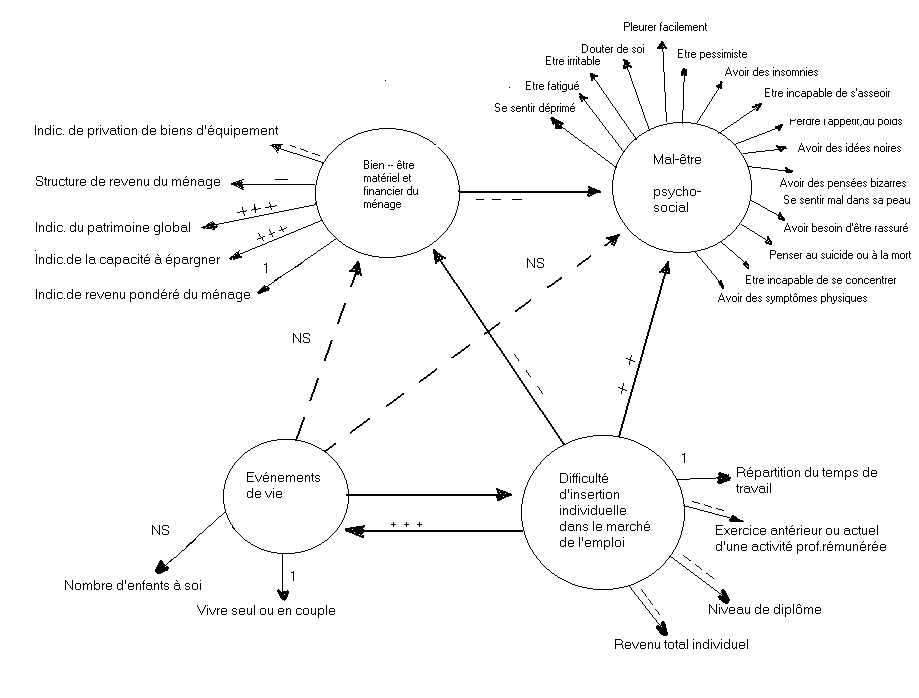 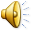 Null Model Chi-Square     DF 351     543 665.5
Chi-Square                        DF 318         2 334.0 
GFI      .93
AGFI   .92
30
Graphique. Analyse Lisrel effectuée sur 2083 femmes
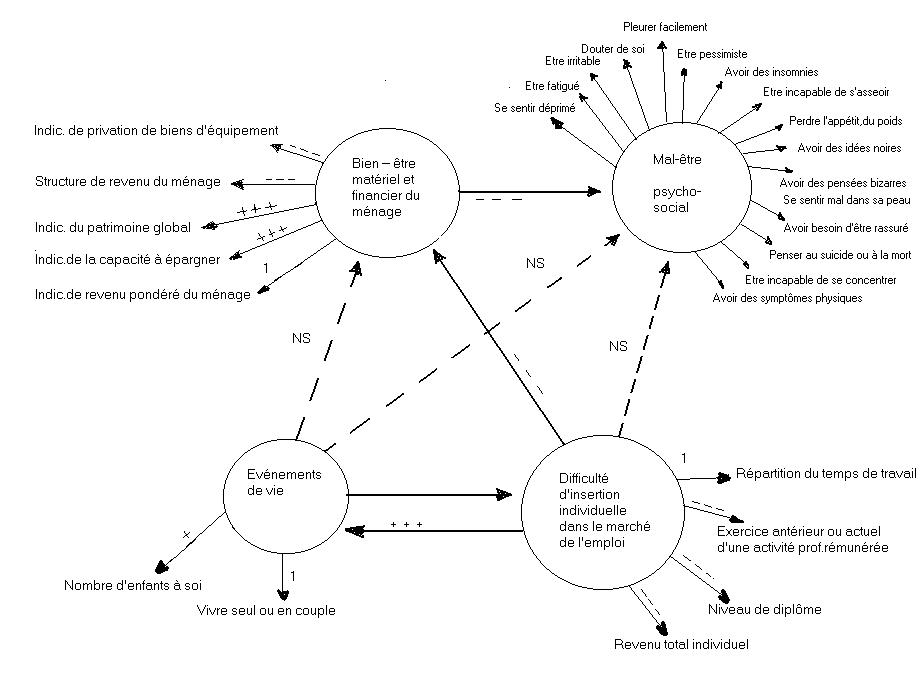 Null Model Chi-Square     DF 351       46 712.7
Chi-Square                        DF 318         2 000.2
GFI      .93
AGFI   .91
31
« Il apparaît nécessaire de comprendre les raisons pour lesquelles contrairement aux hommes, les femmes ne sont pas sujettes à l’effet néfaste du chômage sur la « santé mentale ».
Sylvie Blasco  et Thibault Brodaty, Le lien entre chômage et santé mentale
32
Le classement des travailleurs selon la  typologie de Paugham  -sécurité d’emploi # satisfaction d’emploi- montre aussi ce que Major (1993) appelait un contentement paradoxal  (sens différent du mot justice par hommes et femmes / ce qu’ils donnent et reçoivent dans la sphère familiale et professionnelle).
Un peu plus de femmes que d’hommes parmi les femmes à faible sécurité d’emploi et satisfaites
33
Autre résultat de ma thèse allant dans le même sens
!  Ce sentiment peut évoluer au  vu de l’évolution des opportunités historiques de chaque groupe ou sous-groupe, au croisement des rapports de sexe et de classe

Parmi les mères avec de jeunes enfants, les plus diplômées sont les plus déprimées
Conscience subite des inégalités +une certaine révolte, notamment contre ce type d’affirmation
Dans cette catégorie de personnes ayant un niveau d'éducation élevé, le temps partiel est plutôt choisi que contraint, car l'accueil des enfants ne constitue pas un souci financier quand les deux conjoints sont cadres supérieurs, note Marianne Bertrand.  [...] 

Parmi les  pères, les moins diplômés sont les plus déprimés (parfois exposés eux-mêmes à un emploi de basse qualité)
34
Enjeux en termes de pension et de protection dans le grand âge
Avancée pour sécuriser les carrières mixtes où on pouvait ne plus avoir droit à rien à cause d’un nombre insuffisant d’années dans les deux statuts de salarié ( ICI les hommes étaient plus concernés que les femmes)
Mais droit et montant de pension de plus ne plus tributaires de la durée réelle travaillée (ce qui pénalise plus les femmes)
35
restriction drastique de l’indemnisation du crédit-temps, dont celle dite « sans motif » . Même les congés liés aux naissance sous tension
36
2008
98% des hommes arrivés à la pension bénéficient d’une pension de travail , bcp moins de femmes qui bénéficient d’une pension de survie ( 52%) ou mixte avec des montants bcp moins élevés au total
Montant moyen effectif de pension ( en euros)
 Salarié    1250 H      660 F
Indépendant     820 H         310 F 
Salarié + indépendant : 900 H      et la moitié pour F
37
En Belgique, l’écart sexué en termes de montants de pension n’arrive nullement à se résorber. En fait, cet écart mesuré sur une base mensuelle est monté de 29 % en 2010 à 31 % en 2012
38
Pensions moindres pour les femmes quel que soit le régime (carrières plus courtes et salaires moindres)  et quelle que soit la situation de famille ( famille ou isolé). 

Aujourd’hui, on  invite les femmes à  travailler plus longtemps non plus pour gagner plus mais pour éviter la décote, voir la perte de droits

Les pensions belges sont parmi les plus basses d’Europe.
39
Le seul argument avancé est un argument de bonne gestion des finances publiques
quid  du travail intergénérationnel fourni par les jeunes pensionné.e.s pour aider les jeunes familles ou les ainés?
Quid de la complexification des trajectoires personnelles démographiques, avec l’augmentation d’unions hors mariage et de divorces à tous les âges de la vie : en Belgique par exemple, 27 % des personnes divorcent après l’âge de 50 ans
Préoccupant aussi 
 l’augmentation de l’espérance de vie: celle-ci expose toujours davantage les femmes à des risques de dépendance et à des coûts de soins de santé importants. Par exemple, en Belgique en 2010, 44 % des femmes de 65 ans et plus étaient veuves, alors que c’était le cas de 14 %des hommes
40
Le risque de pauvreté des ainées est élevé et risque d’exploser.
C’est caché par la façon dont on mesure la pauvreté (sur base des revenus du ménage).
Quand le risque de pauvreté est calculé non plus au niveau du ménage mais au niveau personnel, avec un seuil de pauvreté maintenu à 60 % du revenu médian individuel, l’écart entre hommes et femmes de plus de 64 ans en Belgique se creuse fortement : selon les calculs de D. Meulders (ULB), le risque des hommes avoisine 10 % et celui des femmes  50 % dans cette tranche d’âge.
41
Où en est-on ?                CSC 2016
Droit réduit à la pension minimum 
Depuis 2016, malgré l’opposition des syndicats, la pension minimum est de 1.145 euros pour les salariés qui comptent une carrière complète, soit 45 ans de travail. Mais la majorité des pensionnés n’ouvrent pas ce droit puisque la carrière moyenne d’un homme est de 42 ans, celle d’une femme de 36 ans, ce qui les précipite déjà au-dessous du risque européen de pauvreté. 
Pour les carrières courtes à temps partiel, un droit minimum par année de carrière est octroyé depuis 1997 pour les personnes qui ont travaillé à raison d’1/5ème temps au moins durant quinze ans. Récemment, M. Bacquelaine a déclaré dans la presse qu’il voulait limiter l’octroi de la pension minimum aux personnes qui ont à leur actif l’équivalent de vingt ans de travail à temps plein. Pour les autres, la pension minimum subsisterait pour les personnes ayant travaillé trente ans à deux-tiers temps (y compris les périodes assimilées).
42
Démantèlement des assimilations, c’est-à-dire les périodes de maladie, de chômage – y compris économique, de prépension. Impact sur les enseignants dont les deux mois de vacances ne seraient pas pris en compte avant leur nomination….
43
Adaptation au bien-être réservée à certains
 Le ministre souhaite qu’à l’avenir, les adaptations au bien-être soient axées sur les pensions minimums des personnes qui ont 45 ans de carrière.. 
Pour relever les pensions les plus élevées, raboter les pensions les plus basses!
44
Mêmes évolutions dans tous les pays ?oui et non
Deux conceptions et pratiques différentes
* Durcir les conditions de l’emploi à temps partiel
* Penser plus à une généralisation de l’abaissement de la durée du travail avec une protection de base de tous
Ex Cas hollandais
45
D. MEDA est-elle une rêveuse ?
« En fait, le bon temps de travail c’est  celui qui permet à l’ensemble des personnes en âge de travailler d’accéder à l’emploi et un revenu décent, mais aussi aux hommes et aux femmes d’assurer avec sérénité la prise en charge à parts égales des activités domestiques et familiales, ce qui est loin d’être le cas aujourd’hui . Aller dans l’autre direction  risque de de s’assortir d’un coût individuel, familial et sociétal toujours plus élevé ».

!!!En dénonçant les risques liés à temps partiel et en mettant en garde les femmes, nous participons nous-mêmes sans le vouloir à la fragilisation des engagements familiaux ??? Ce qu’il faut viser, c’est un meilleur partage des tâches, engagements et ressources entre hommes et femmes.
46
Selon Réjane Sénac, on serait passé de l’exclusion des femmes (comme de minorités comme les demandeurs d’asile) en emploi à leur inclusion partielle  et désormais sous condition de rentabilité économique   et non pas/déjà plus sur le critère de citoyenneté cfr l’ouvrage ‘ Les non-frères au pays de l'égalité’ , 2016

Qui résiste ? 
cfr le désamour des cadres.
47
48